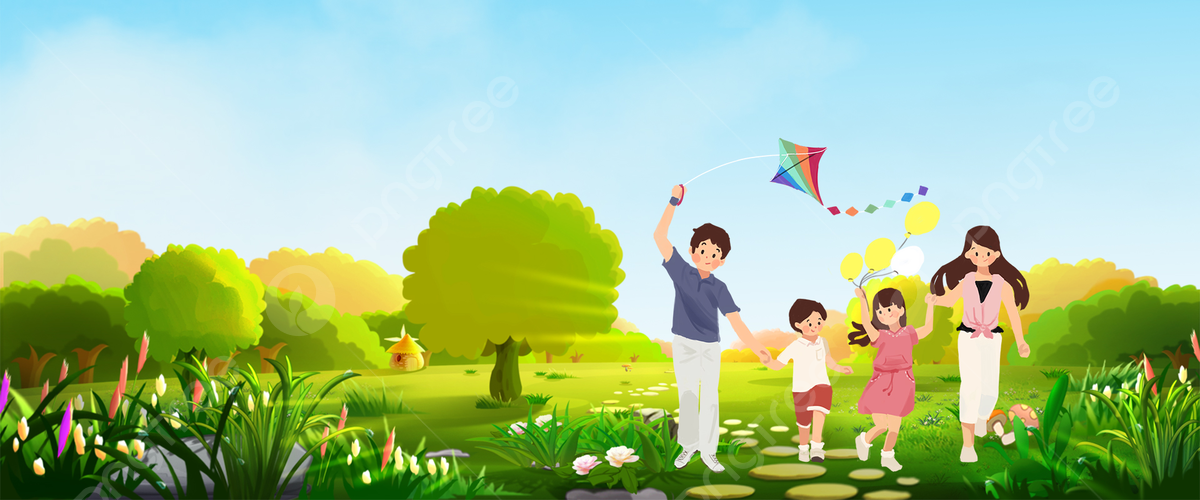 MÔN : KHTN 9
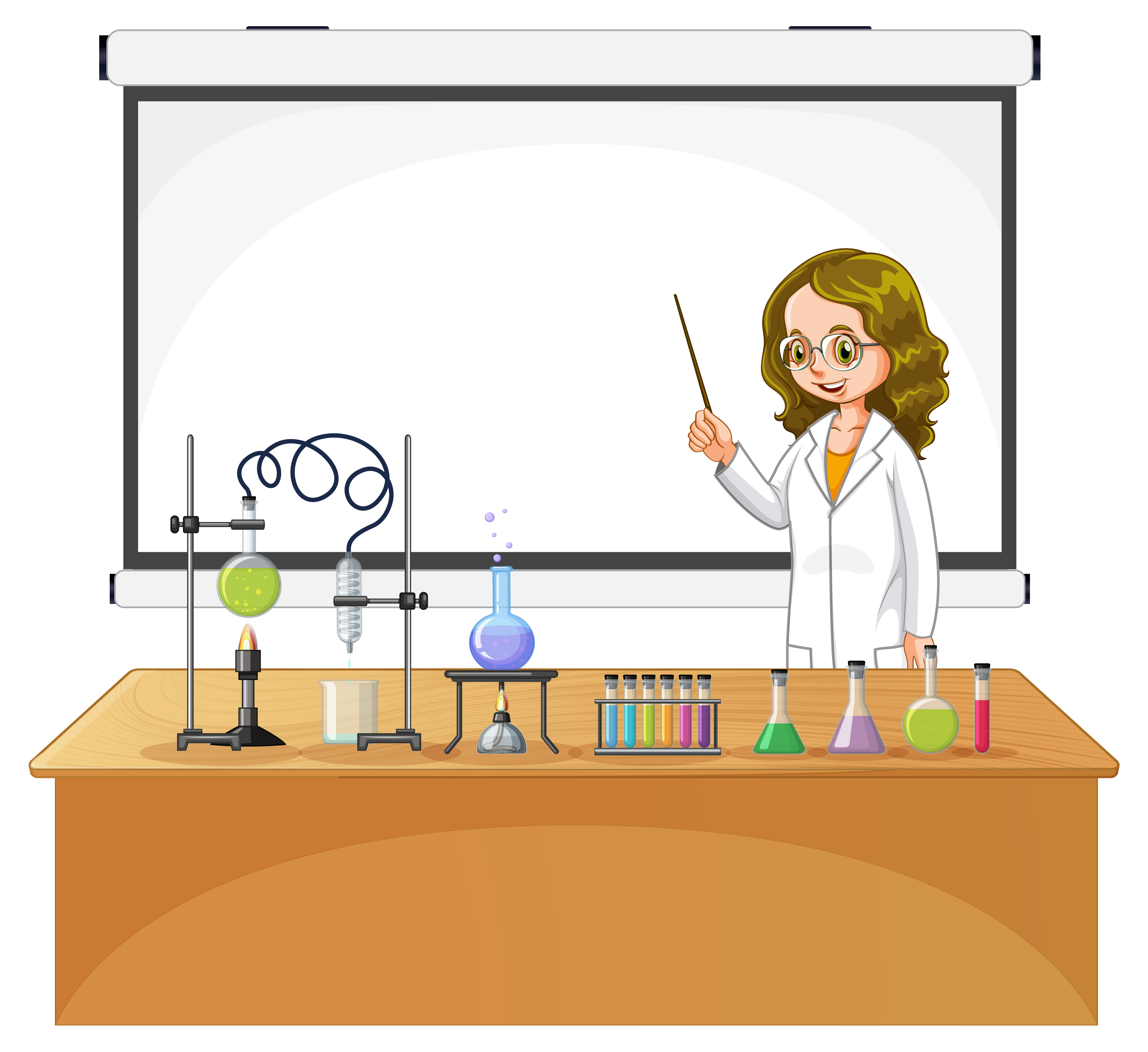 Làm thế nào lựa chọn được dụng cụ, hoá chất phù hợp để thực hiện thí nghiệm thành công và an toàn?
BÀI 1.NHẬN BIẾT MỘT SỐ DỤNG CỤ, HOÁ CHẤT. THUYẾT TRÌNH MỘT VẤN ĐỀ KHOA HỌC
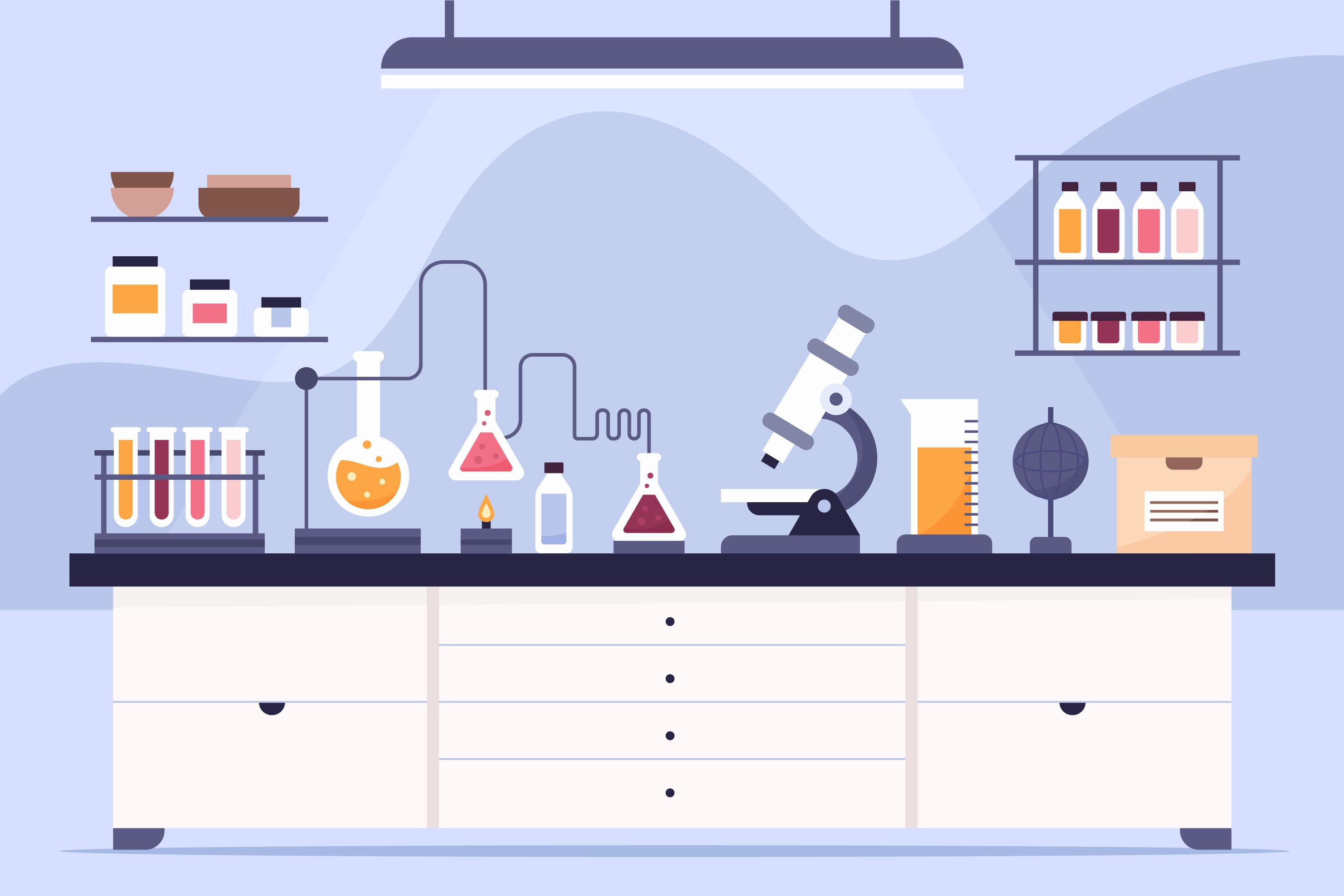 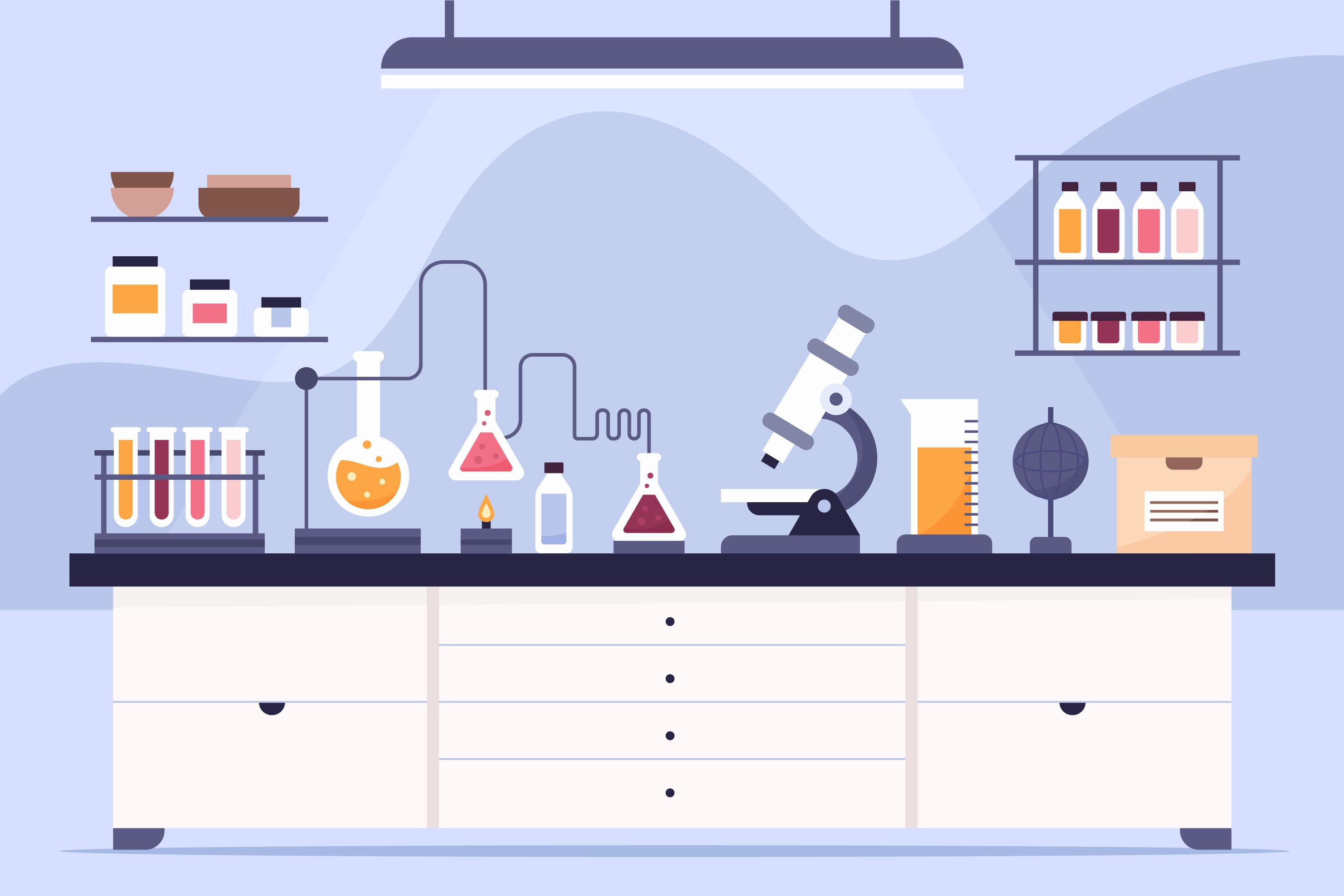 NỘI DUNG BÀI HỌC
I.GIỚI THIỆU MỘT SỐ DỤNG CỤ VÀ CÁCH SỬ DỤNG.
II. MỘT SỐ HOÁ CHẤT CƠ BẢN TRONG PHÒNG THÍ NGHIỆM
III.VIẾT  VÀ TRÌNH BÀY BÁO CÁO MỘT VẤN ĐỀ KHOA HỌC.
IV.BÀI THUYẾT TRÌNH MỘT VẤN ĐỀ KHOA HỌC
I.GIỚI THIỆU MỘT SỐ DỤNG CỤ VÀ CÁCH SỬ DỤNG
1.Một số dụng cụ thí nghiệm quang học
a. Nguồn Sáng
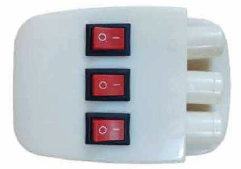 Nối với nguồn điện
Tấm chắn sáng
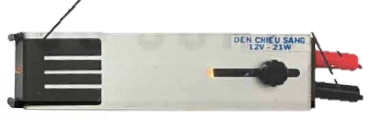 Đèn laser
Đèn 12V – 21W
Để tạo ra chùm sáng hẹp được biểu diễn bằng tia sáng ta có thể sử dụng một đèn dây tóc được nối với nguồn điện 12V và các tấm chắn sáng có một hoặc nhiều khe sáng
Cũng có thể sử dụng nguồn laser trong phòng thí nghiệm , mỗi tia sáng được điều khiển bằng một công tắc trên đèn
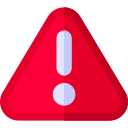 Không để tia laser chiếu vào mắt
Để tạo ra tia sáng, chùm sáng, có thể dùng đèn dây tóc và các tấm chắn sáng có khe hẹp. Em hãy đề xuất một cách làm khác
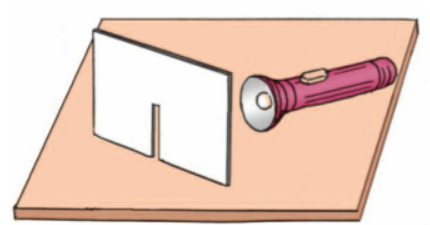 Sử dụng đèn của điện thoại hoặc đèn pin và các tấm chắn sáng có khe hẹp hoặc dùng một tấm bìa đục lỗ nhỏ
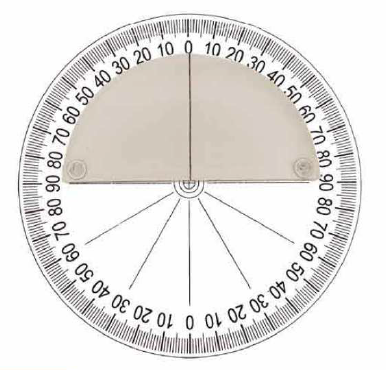 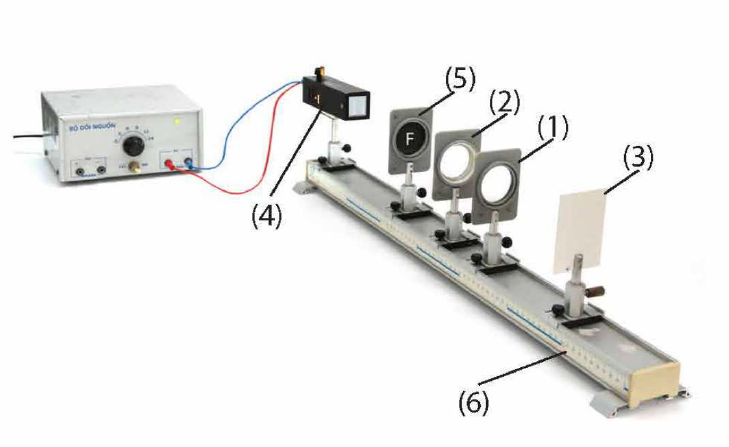 b. Bảng bán trụ và bảng chia độ
c. Bộ dụng cụ tìm hiểu tính chất ảnh qua thấu kính
(1) Thấu kính hội tụ
Bản bán trụ: khối thuỷ tinh trong suốt. 
Bảng chia độ: đọc giá trị góc tới, góc khúc xạ và góc phản xạ
(2) Thấu kính phân kì
(3) Màn chắn
(4) Đèn
( 5) Khe hình chữ F
(6) Giá quang học
2.Một số dụng cụ thí nghiệm điện từ
a. Điện kế
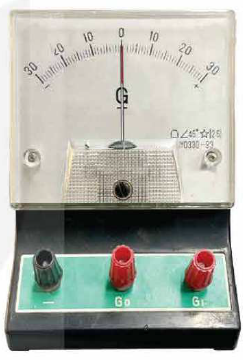 Điện kế là dụng cụ dùng để phát hiện dòng điện cảm ứng.
Khi dòng điện vào chốt GO hoặc G1 và đi ra từ chốt âm (-) → kim điện kế lệch sang phải
Khi dòng điện vào chốt âm (-) và đi ra từ chốt GO hoặc G1 → kim điện kế lệch sang trái
Quan sát điện kế, giải thích vì sao vạch 0 nằm giữa thang đo.
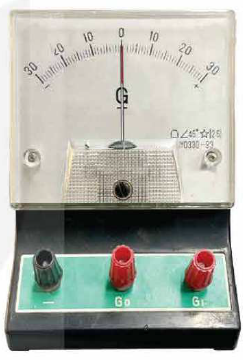 Vạch 0 nằm giữa thang đo để kim điện kế lệch sang phía nào ta cũng có thể đọc được giá trị của dòng điện.
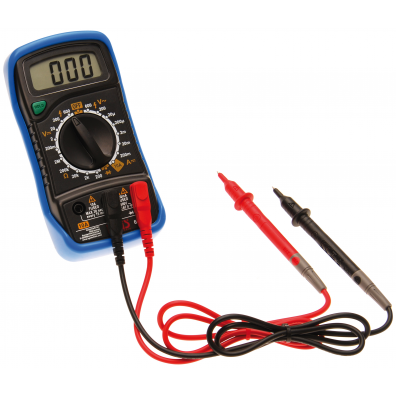 b. Đồng hồ đo điện đa năng
Đ1
Đo cường độ dòng điện, hiệu điện thế, điện trở,... trong mạch điện một chiều, xoay chiều.
Đ2
c. Cuộn dây dẫn có hai đèn LED
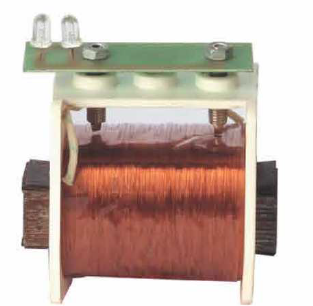 Cuộn dây dẫn có hai đầu dây nối với hai đèn LED mắc song song, ngược cực theo sơ đồ để phát hiện dòng điện cảm ứng
3. Một số dụng cụ thí nghiệm tìm hiểu về chất và sự biên đổi chất
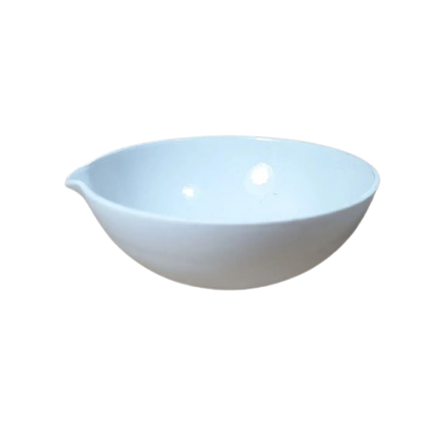 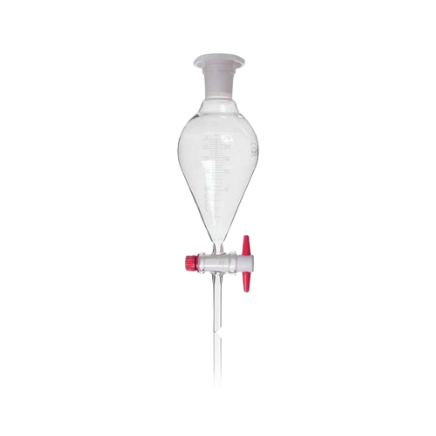 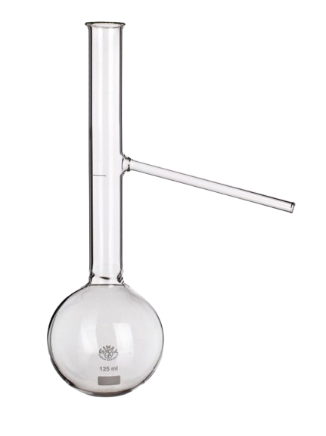 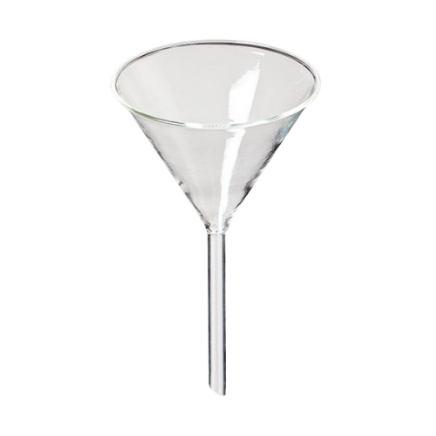 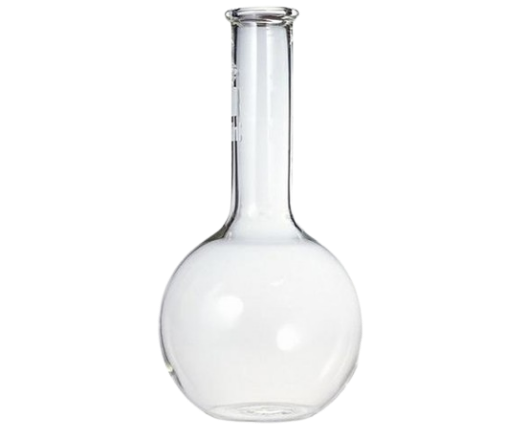 Phễu
Bát sứ
Rót chất lỏng hoặc dùng để lọc
Tách chất theo phương pháp chiết
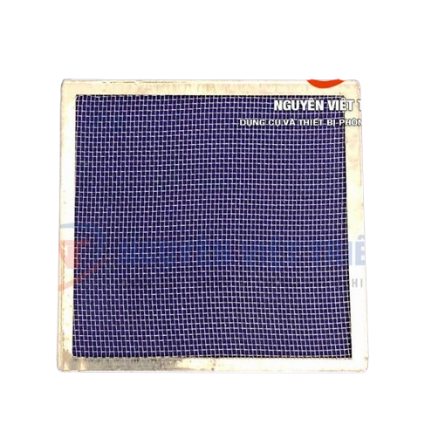 Trộn hoặc đun nóng chảy các chất rắn, cô đặc dung dịch
Bình cầu
Lưới tản nhiệt
Đựng chất lỏng, pha chế dung dịch, đun nóng, chưng cất.
Phân tán nhiệt khi đốt
Phễu, phễu chiết, bình cầu trong phòng thí nghiệm thường được làm bằng vật liệu gì? Cần lưu ý điều gì khi sử dụng chúng?
- Phễu, phễu chiết, bình cầu trong thí nghiệm thường được làm bằng thủy tinh.
- Lưu ý khi sử dụng phễu:
+ Cần đặt phễu trong vòng sắt cặp trên giá sắt hoặc đặt trực tiếp trên dụng cụ để hứng như chai, lọ, bình tam giác, bình cầu...
+ Khi rót chất lỏng vào phễu để lọc nên lưu ý đừng để chất lỏng bắn lên, không được đổ chất lỏng đầy phễu sẽ khiến phễu dễ bị nghiêng làm chất lỏng tràn ra ngoài. Nên để chất lỏng ít nhất cách miệng giấy lọc khoảng 1 cm.
+ Không sử dụng các vật sắc nhọn làm hỏng bề mặt của phiễu, nếu muốn rửa các chất bẩn bám trên thành phiễu thì có thể dùng axit oxalic loãng.
+ Khi sử dụng tránh đổ vỡ, tránh bị thương vì toàn bộ phễu được làm từ thủy tinh.
- Lưu ý khi sử dụng phễu chiết:
+ Chú ý khi rót chất lỏng vào phễu cần rót từ từ, tránh trường hợp chất lỏng bắn lên có thể gây nguy hiểm cho người tiếp xúc với nó.
+ Không đổ chất lỏng đầy phễu, nên để bề mặt chất lỏng cách phễu ít nhất 1 cm để tạo khoảng không, giảm áp lực lên phễu.
- Lưu ý khi sử dụng bình cầu:
+ Vệ sinh bình cầu sau khi sử dụng bằng chổi rửa chuyên dụng.
+ Bảo quản bình cầu bằng cách để đứng sản phẩm trên khay hoặc giá đỡ bình cầu để tránh bể vỡ (đặc biệt là bình cầu đáy tròn không đứng được trên bề mặt phẳng, từ đó dễ bể vỡ hoặc mẻ miệng nếu như không bảo quản đúng cách).
+ Sử dụng bếp chuyên dụng cho bình cầu để nhiệt độ khi đun được phân bố đều cả bình, tránh thay đổi nhiệt độ đột ngột. Theo dõi nhiệt độ bếp đun bằng nhiệt kế và điều chỉnh cho phù hợp dựa vào độ sôi của từng loại dung dịch.
+Dùng kẹp cổ bình cầu để nối và cố định nhánh nối giữa các sản phẩm, từ đó bảo đảm an toàn cho quá trình thí nghiệm.
Khi cần đun nóng dung dịch trong cốc thủy tinh, tại sao cần phải dùng lưới tản nhiệt?
- Khi đun nóng dung dịch trong cốc thủy tinh, cần phải dùng lưới tản nhiệt vì lưới tản nhiệt giúp nhiệt độ được phân bố đều cả bình, tránh thay đổi nhiệt độ đột ngột sẽ làm hỏng bình.
4. Một số dụng cụ dùng trong quan sát nhiễm sắc thể
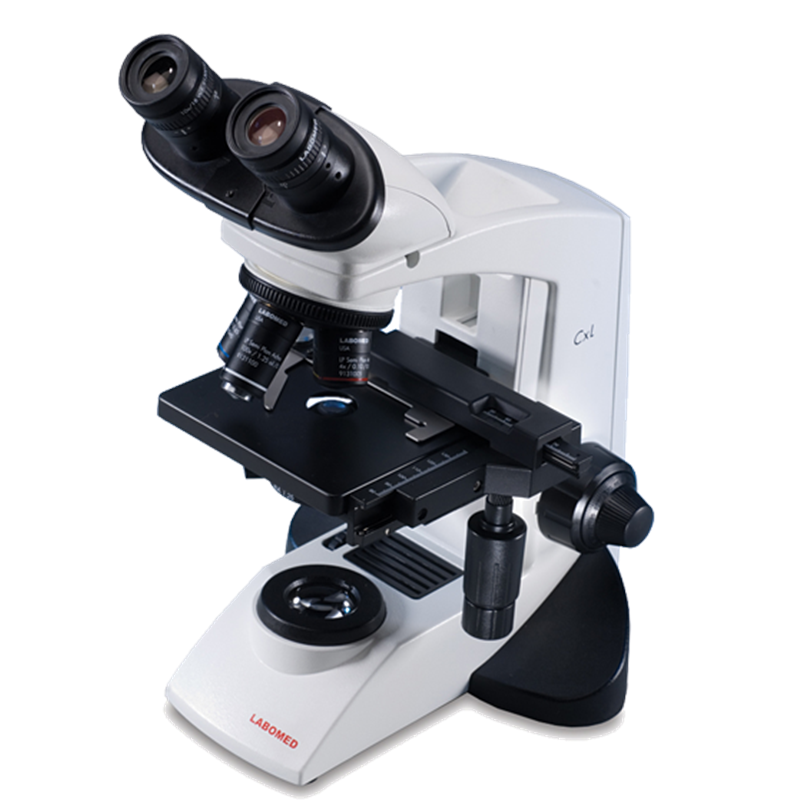 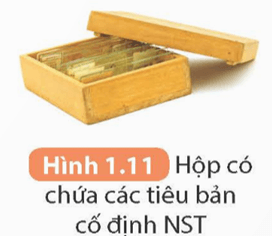 Để quan sát nhiễm sắc thể ( NST) cần sử dụng kính hiển vi và các tiêu bản cố định NST
Kính hiển vi
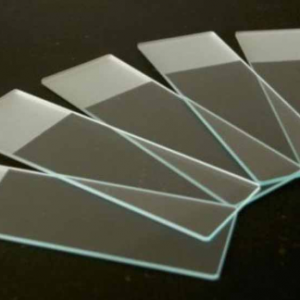 Khi quan sát tiêu bản ở độ phóng đại lớn ( 100x) cần sử dụng đầu soi kính hiển vi.
Tiêu bản cố định NST
Dùng đầu soi kính hiển vi giúp quan sát rõ các mẫu vật có kích thước nhỏ do đặc tính trong suốt, chỉ số khúc xạ cao.
II.MỘT SỐ HOÁ CHẤT CƠ BẢN TRONG PHÒNG THÍ NGHIỆM
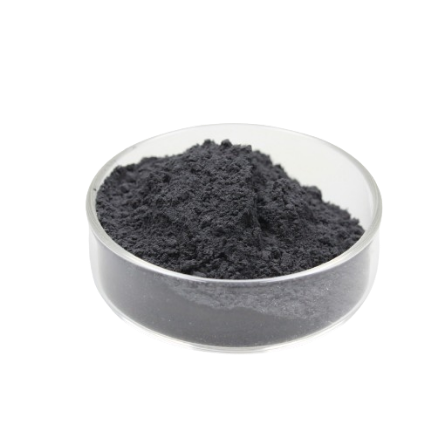 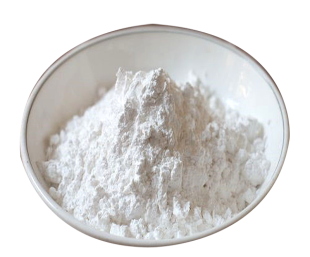 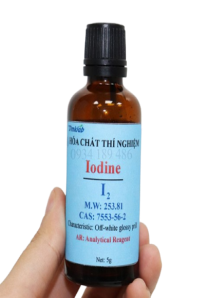 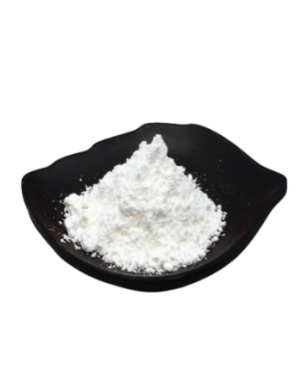 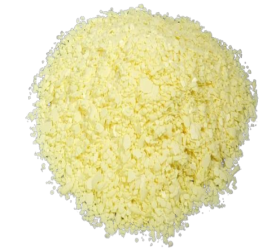 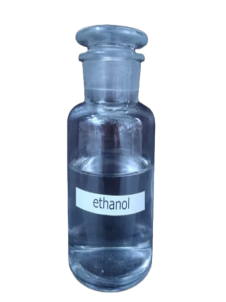 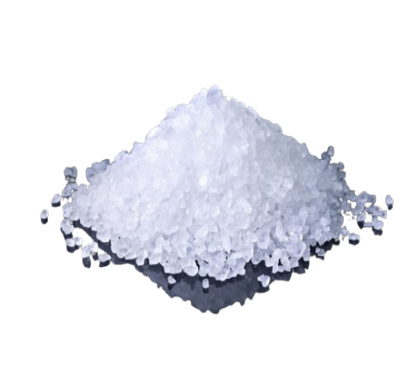 Giấy pH
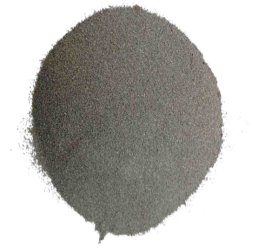 H2SO4
HCl
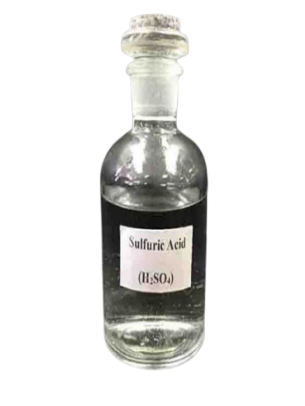 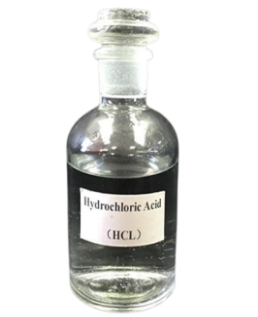 Phenolphthalein
CaO
CuO
Na
C6H12O6
Fe
I2
C2H5OH
S
NaOH
NH3
Oxide
Acid
Base
Chất hữu cơ
Kim loại
Phi kim
Chất chỉ thị
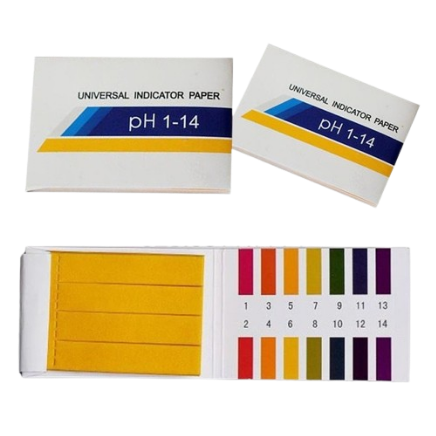 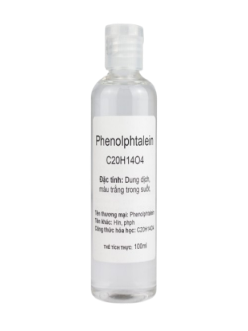 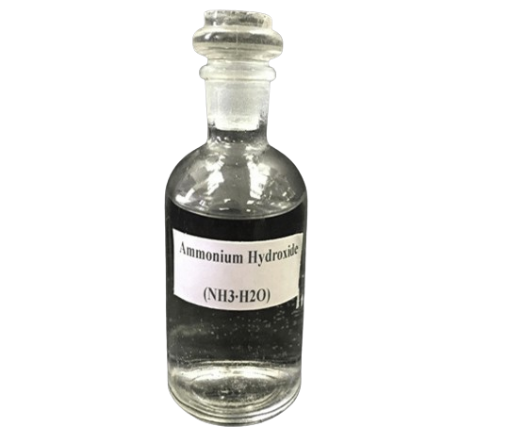 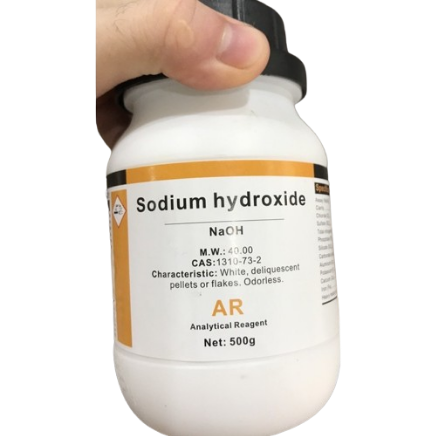 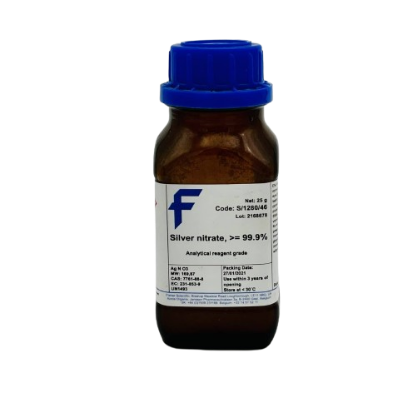 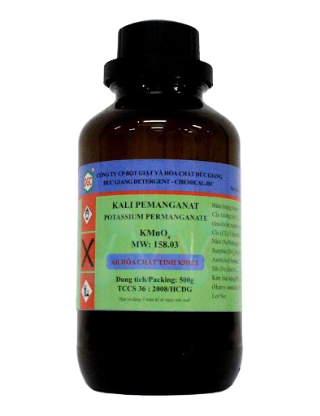 AgNO3
KMNO4
Các hóa chất cần được bảo quản trong chai lọ, có nắp đậy và
được dán nhãn ghi thông tin về hóa chất. Những hoá chất dễ
bị phân huỷ bởi ánh sáng như KMNO4 , AgNO3 cần được đựng trong các lọ tối màu và để ở chỗ tối hoặc bọc kín bằng giấy màu đen phía ngoài lọ.
PHIẾU HỌC TẬP 1
1. Khi thực hiện lấy hoá chất rắn, lỏng, cần lưu ý gì để các hoá chất đảm bảo được độ tinh khiết và bảo quản được lâu dài?
2.Tại sao cần phải đọc cẩn thận nhãn hoá chất trước khi sử dụng?
3.Tại sao không được tự ý nghiền, trộn các hoá chất?
4. Em cần lưu ý gì khi sử dụng các hoá chất dễ bay hơi; hoá chất độc hại; hoá chất nguy hiểm (H2SO4 đặc,...)?
1. Khi thực hiện lấy hoá chất rắn, lỏng, cần lưu ý gì để các hoá chất đảm bảo được độ tinh khiết và bảo quản được lâu dài?
- Đối với hóa chất rắn dạng bột: dùng thìa xúc hóa chất để lấy hóa chất rắn dạng bột.
- Đối với hóa chất rắn dạng miếng: dùng kẹp gắp hóa chất rồi cho trượt nhẹ theo thành ống nghiệm.
- Đối với hóa chất dạng lỏng: dùng ống hút nhỏ giọt để lấy hóa chất.
- Để bảo quản được lâu dài: hóa chất dùng xong không được cho ngược lại bình chứa, nên lấy lượng hóa chất đủ dùng.
2.Tại sao cần phải đọc cẩn thận nhãn hoá chất trước khi sử dụng?
- Nhãn hóa chất ghi những thông tin cần thiết về hóa chất, giúp người sử dụng biết và làm căn cứ để người có thẩm quyền kiểm tra.
- Đọc kĩ nhãn mác hóa chất trước khi sử dụng để đảm bảo an toàn và thực hiện thí nghiệm đúng mục đích.
3.Tại sao không được tự ý nghiền, trộn các hoá chất?
- Vì có thể làm sinh ra những chất độc hoặc gây cháy nổ.
4. Em cần lưu ý gì khi sử dụng các hoá chất dễ bay hơi; hoá chất độc hại; hoá chất nguy hiểm (H2SO4 đặc,...)?
- Không để hóa chất bắn lên người, trên lọ hóa chất phải có nhãn mác cụ thể, hướng dẫn sử dụng và các quy định khác.
III. VIẾT VÀ BÁO CÁO  MỘT VẤN ĐỀ KHOA HỌC
CẤU TRÚC BÀI BÁO CÁO VẤN ĐỀ KHOA HỌC
Cần chính xác và mô tả rõ ràng nội dung của báo cáo
TÓM TẮT
TIÊU ĐỀ
Một đoạn văn ngắn, tổng hợp nội dung chính của báo cáo, bao gồm mục tiêu, phương pháp, kết quả và kết luận
Mô tả vấn đề, tầm quan trọng của vấn để; mục tiêu của nghiên cứu.
Mô tả quá trình thực hiện thí nghiệm hoặc quá trình thu thập dữ liệu; xử lí dữ liệu; liệt kê vật liệu, hoá chất và dụng cụ sử dụng
THẢO LUẬN
GIỚI THIỆU
PHƯƠNG PHÁP
KẾT QUẢ
KẾT LUẬN
TÀI LIỆU THAM KHẢO
Trình bày dữ liệu một cách rõ ràng, sử dụng biểu đồ, hình ảnh hoặc bảng
Phân tích, giải thích ý nghĩa; so sánh với nghiên cứu khác (nếu có)
Tóm tắt những phát hiện chính; gợi ý cho những nghiên cứu sau này
Liệt kê tất cả nguồn thông tin đã sử dụng
Em hãy so sánh cấu trúc của bài báo cáo một vấn đề khoa học theo cách thức quy định chung với các bài báo cáo thực hành hay báo cáo thí nghiệm, điều tra mà em đã thực hiện
Lựa chọn một hoạt động nghiên cứu hoặc hoạt động thực hành và viết báo cáo cho hoạt động này
IV. THUYẾT TRÌNH MỘT VẤN ĐỀ KHOA HỌC
1.Thuyết trình trên các phần mềm
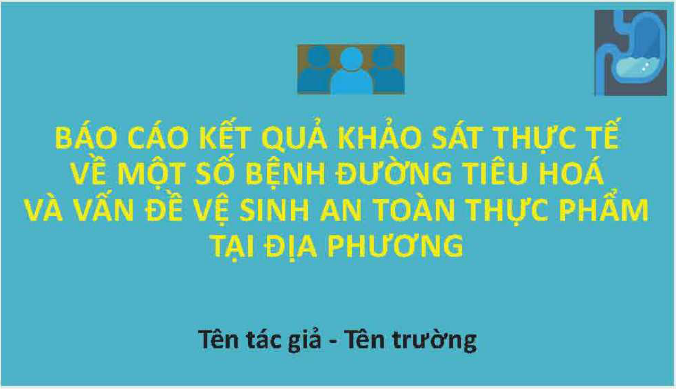 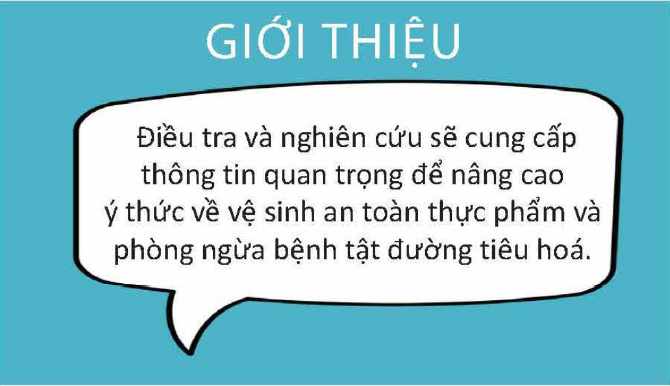 Trang tiêu đề
Trang giới thiệu
Tiêu để của báo cáo và tên của tác giả
Giới thiệu vấn đề nghiên cứu; tầm quan trọng của vấn đề
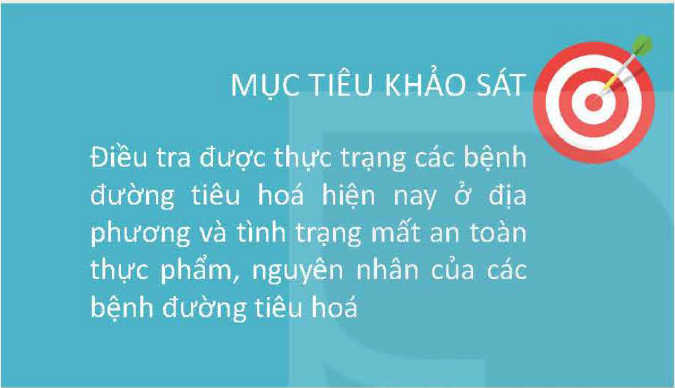 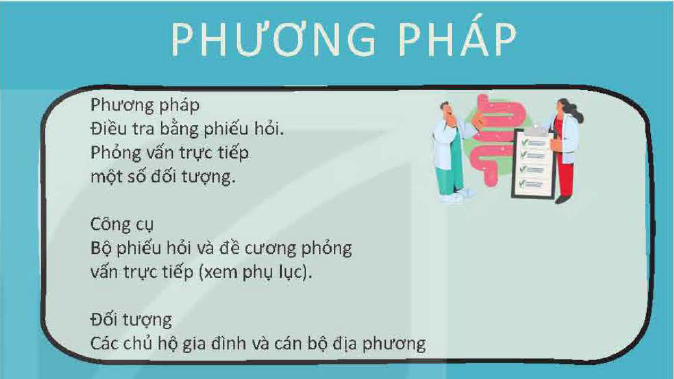 Trang phương pháp
Trang mục tiêu nghiên cứu
Quá trình thực hiện thí nghiệm, thu thập dữ liệu; xử lí dữ liệu; liệt kê vật liệu, hoá chất và dụng cụ.
Cần có tính khả thi, rõ ràng, phản ánh tên đề tài, bao quát nội dung nghiên cứu
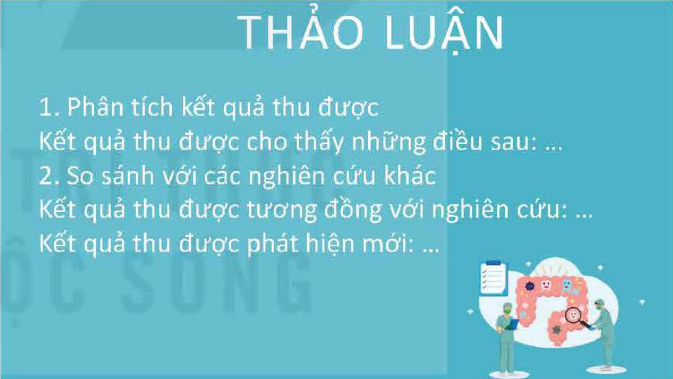 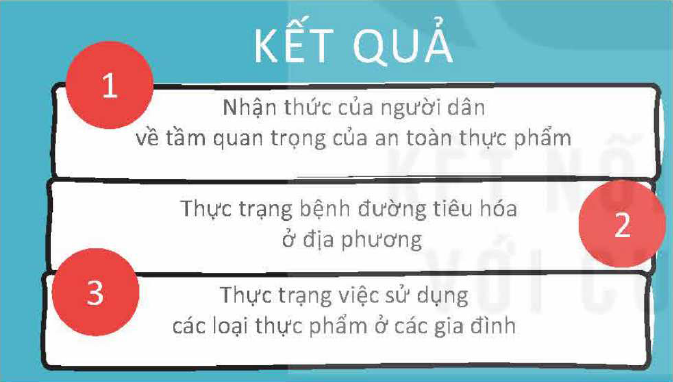 Trang kết quả
Trang thảo luận
Sử dụng biểu đồ, hình ảnh hoặc bảng để minh hoạ
Phân tích kết quả và so sánh (nếu có) với các nghiên cứu khác
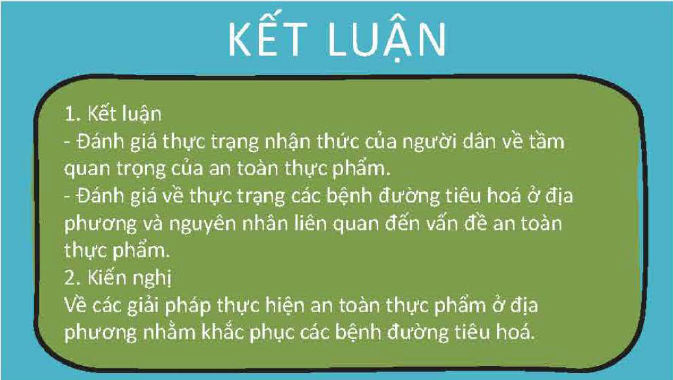 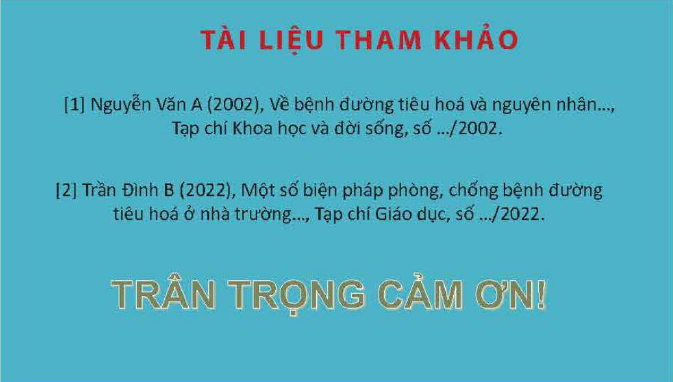 Trang kết luận
Trang câu hỏi
Tóm tắt những phát hiện chính
Câu hỏi từ người tham dự và trả lời của người thuyết trình
Em hãy xây dựng bản trình chiếu trên phần mềm và trình bày báo cáo với các bạn trong lớp về một vấn đề khoa học mà em đã lựa chọn
2. Báo cáo treo tường
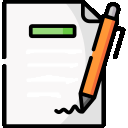 Kích thước: AO hoặc A1
Định dạng: Dọc hoặc ngang
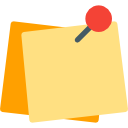 1
Định dạng nội dung thiết  kế
Tiêu đề:Tiêu để rõ ràng và dễ đọc từ khoảng cách xa
3
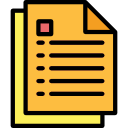 2
Tác giả: tên tác giả của báo cáo nên nằm dưới tiêu đề
Chia thành các phần/khu vực rõ ràng
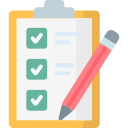 Sử dụng hình ảnh, biểu đồ và đồ thị để trình bày thông tin một cách trực quan
4
Nội dung báo cáo treo tường
Giới thiệu: Vấn đề nghiên cứu và mục tiêu
Phương pháp: Cách tiếp cận vấn đề
Kết quả:Thông qua hình ảnh, biểu đồ, đồ thị
Thảo luận: Phân tích kết quả và só sánh
Kết luận: Tóm tắt phát hiện & đưa ra gợi ý
Tài liệu tham khảo: Nguồn tham khảo đã dùng
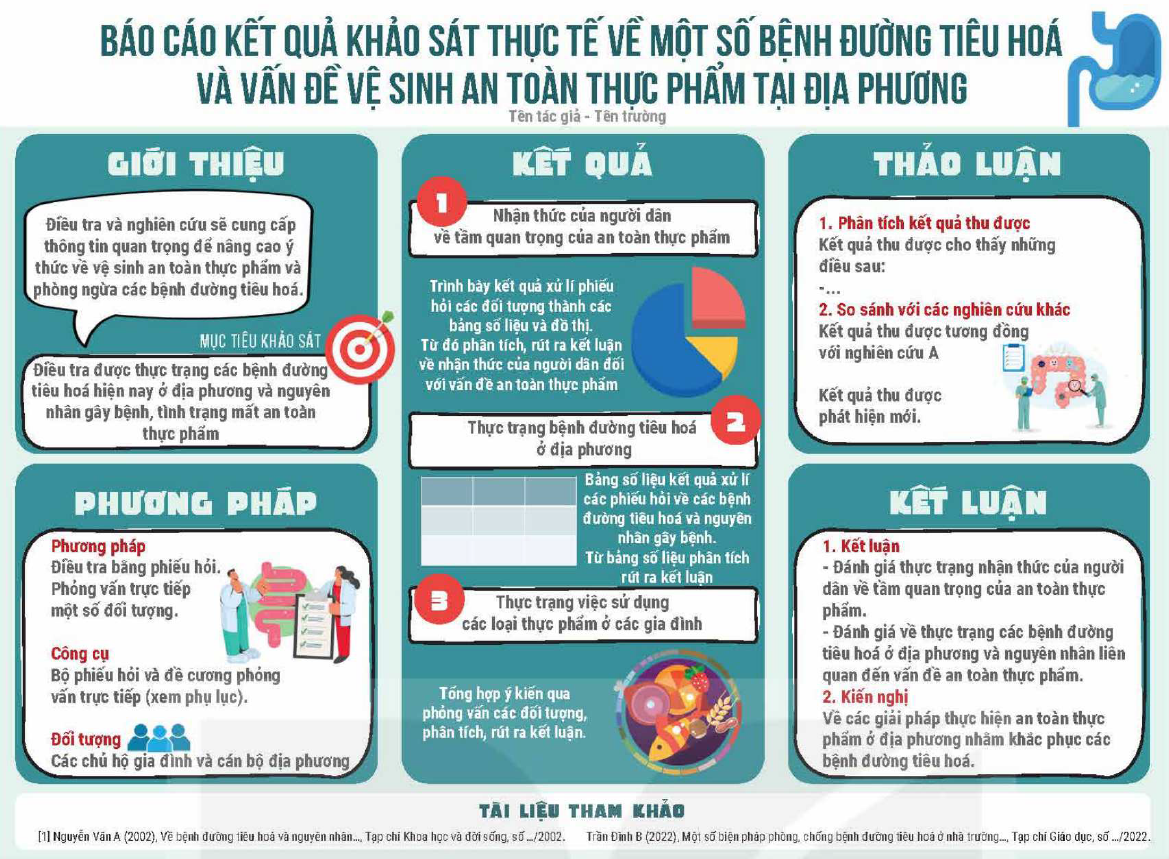 Em hãy thiết kế một báo cáo treo tường để trình bày kết quả của một nghiên cứu khoa học hoặc một bài thực hành mà em đã thực hiện trong môn Khoa học tự nhiên.
Tên một số dụng cụ thí nghiệm và chức năng sử dụng; các lưu ý khi sử dụng các dụng cụ và cách bảo quản chúng.
Các hoá chất cơ bản trong phòng thí nghiệm; cách bảo quản và sử dụng chúng.
3. GIỚI THIỆU
4. PHƯƠNG PHÁP
5. KẾT QUẢ
6. THẢO LUẬN
7. KẾT LUẬN
8. TÀI LIỆU THAM KHẢO
1. TIÊU ĐỀ
2. TÓM TẮT
Cấu trúc của bài báo cáo một vấn đề khoa học:
Câu 1. Khi bảo quản H2SO4 cần lưu ý điều gì?
A. Lưu trữ bằng bồn nhựa, phuy nhựa.
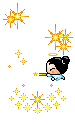 B. Sử dụng các thùng kim loại để bảo quản
C. Để gần nơi chứa base hay chất khử
D. Bảo quản chung với các kim loại nặng, kim loại nhẹ, các chất có tính acid
Câu 2. Đâu không phải là ưu điểm khi sử dụng báo cáo treo tường?
A. Hỗ trợ hiệu quả khi thuyết trình.
B. Dễ dàng chỉnh sửa trên phần mềm.
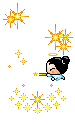 C. Có thể tự do sáng tạo nội dung.
D. Có thể sáng tạo hình thức theo sở thích.
Câu 3. Hóa chất nào sau đây thường được sử dụng trong sản xuất bánh kẹo
A. Calcium carbonate
B. Đồng (II) oxide
C. Calcium oxide
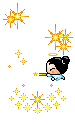 D. Glucose
Câu 4. Phần đầu tiên trong cấu trúc bài báo cáo khoa học là:
A. Mục tiêu
B. Giả thuyết khoa học
C.Thiết bị và vật liệu
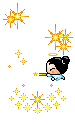 D. Tiêu đề
Câu 5. Dụng cụ nào sau đây được dùng để hỗ trợ học tập lĩnh vực vật lí trong môn Khoa học tự nhiên 9
A. Tiêu bản nhiễm sắc thể người
B. Lamen
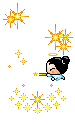 C. Lăng kính
D. Ống nghiệm
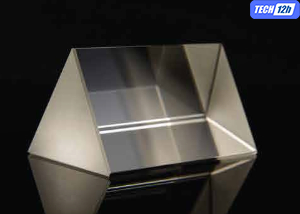 Câu 6. Đây là dụng cụ gì?
A. Thấu kính hội tụ.
B. Lam kính.
C. Lamen.
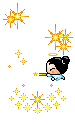 D. Lăng kính.
Em đã học
- Tên một số dụng cụ thí nghiệm và chức năng sử dụng; các lưu ý khi sử dụng các dụng cụ và cách bảo quản chúng.
- Các hoá chất cơ bản trong phòng thí nghiệm; cách bảo quản và sử dụng chúng.
- Cấu trúc của bài báo cáo một vấn đề khoa học: 1. Tiêu đề; 2. Tóm tắt;  3. Giới thiệu;4. Phương pháp; 5. Kết quả; 6. Thảo luận; 7. Kết luận; 8. Tài liệu tham khảo.
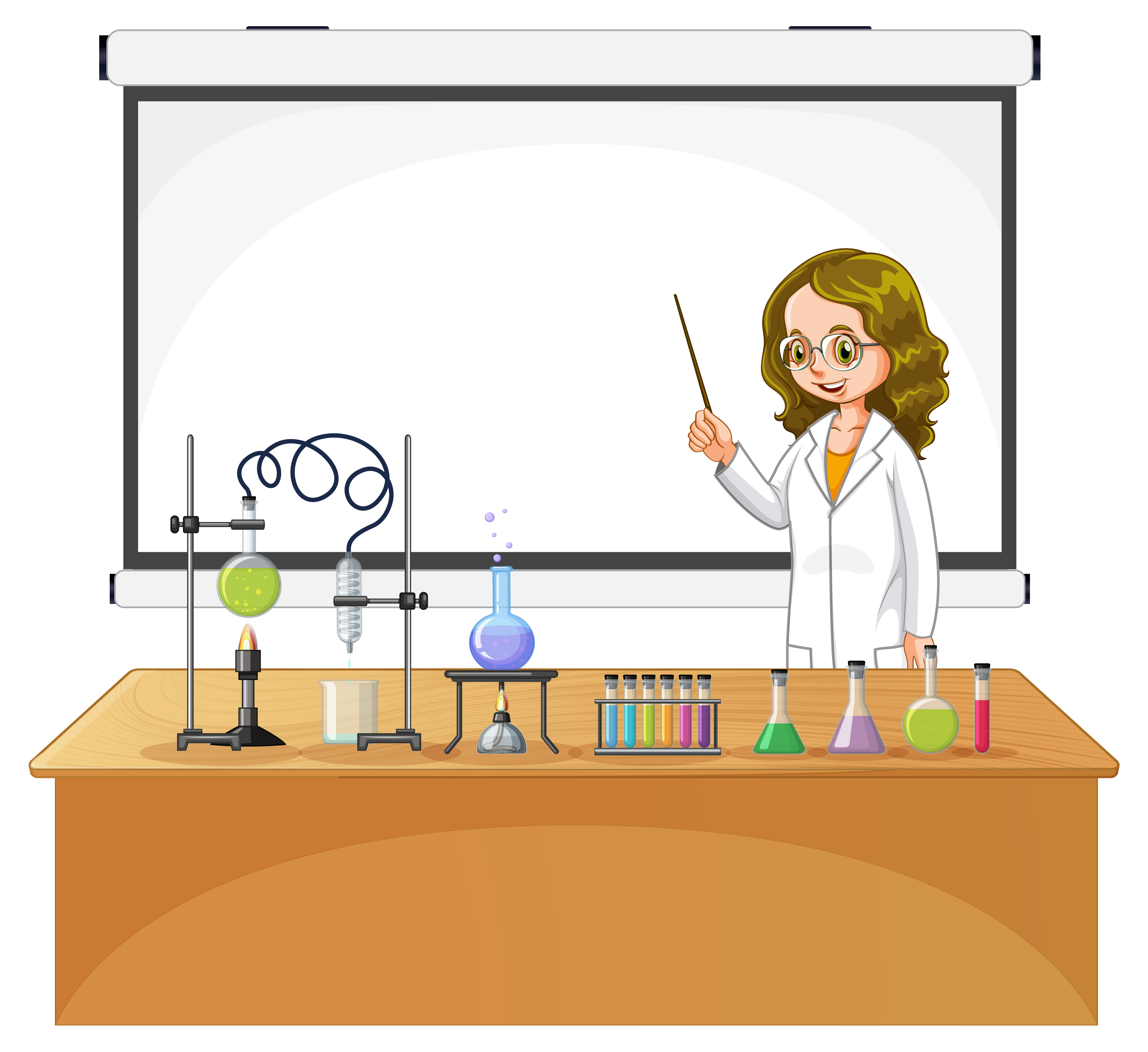 THANKS!!!